Region 3, Flood Risk Summary
     The information below includes estimates derived from the BLRA as of May 2022.
     The demographic information is based on the Census Bureau’s data of American Community Survey (ACS) 5-year estimates of 2017.
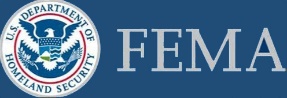 Maximum Number of Federally Declared Flood Disasters since 1989: 16
Statewide County Median: 12
Hazard
Ratio of aSFHA to Region Area: 2.8%
Ratio for Entire State: 2.9%
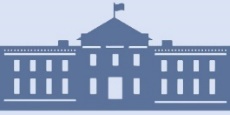 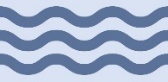 Physical
Human
Exposure
Total Buildings in High-Risk Floodplains: 22,514
Total in State’s Floodplains: 98,357
Estimated Population Residing in High-Risk Floodplains: 52,391
Total in State: 220,201
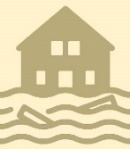 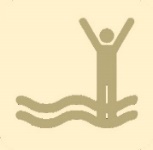 Total Building Value in Floodplains: $2,430,020K
Total in State’s Floodplains: $10,329,400K
Newly Mapped in Structures: 2,979

Newly Mapped out Structures: 3,172
Estimated Population Displaced by Flooding: 
28,174 
Total in State: 108,316
Total Estimated Building Loss: $149,522K
Total Statewide Loss: $644,265K
Total At-Risk Residential Structures: 20,663
Total At-Risk in State: 87,351
Estimated Population in Need of Short-Term Shelters: 5,401
Total in State: 22,017
Vulnerability
Critical Buildings in Floodplains (Essential Facilities and Non-Historical Community Assets): 513
Total in State’s Floodplains: 2,575
Mobile Homes in 
Floodplains: 5,158
Total in State’s Floodplains: 23,529
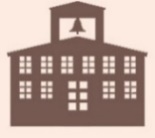 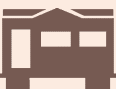 Average Renters Ratio in Floodplains: 32%
State Renters Ratio: 29%
Average Social Vulnerability Index (SVI): 0.48
State Median: 0.48
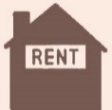 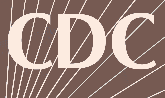 Boone County, Flood Risk Summary
     The information below includes estimates derived from the BLRA as of May 2022.
     The demographic information is based on the Census Bureau’s data of American Community Survey (ACS) 5-year estimates of 2017.
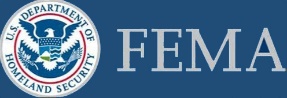 Hazard
Number of Federally Declared Flood Disasters since 1989: 13
Statewide County Median: 12
Ratio of aSFHA to County Area: 1.7%
Statewide County Median: 2.9%
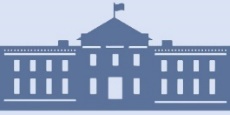 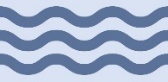 Physical
Human
Exposure
Total Buildings in High-Risk Floodplains: 3,947
Statewide County Median: 1,080
Estimated Population Residing in High-Risk Floodplains: 9,188
Statewide County Median: 2,425
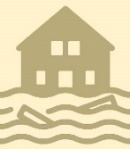 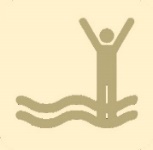 Total Building Value in Floodplains: $259,331K
Statewide County Median: $111,255K
Newly Mapped in Structures: 715

Newly Mapped out Structures: 748
Estimated Population Displaced by Flooding: 
5,305 
Statewide County Median: 1,135
Total Estimated Building Loss: $22,984K
Statewide County Median: $7,642K
Total At-Risk Residential Structures: 3,617
Statewide County Median: 987
Estimated Population in Need of Short-Term Shelters: 1,113
Statewide County Median: 223
Vulnerability
Mobile Homes in Floodplains: 1,323
Statewide County Median: 230
Critical Buildings in Floodplains (Essential Facilities and Non-Historical Community Assets): 110
Statewide County Median: 34
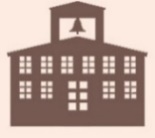 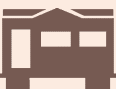 Renters Ratio in Floodplains: 36%
Statewide County Median: 29%
Social Vulnerability Index (SVI), 0 to 1: 0.70
Statewide County Median: 0.48
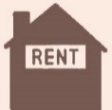 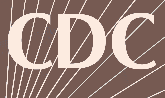 Clay County, Flood Risk Summary
     The information below includes estimates derived from the BLRA as of May 2022.
     The demographic information is based on Census Bureau’s data of American Community Survey (ACS) 5-year estimates of 2017.
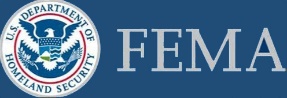 Hazard
Number of Federally Declared Flood Disasters since 1989: 14
Statewide County Median: 12
Ratio of aSFHA to County Area: 2.6%
Statewide County Median: 2.9%
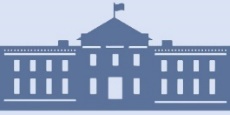 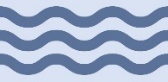 Physical
Human
Exposure
Total Buildings in High-Risk Floodplains: 1,040
Statewide County Median: 1,080
Estimated Population Residing in High-Risk Floodplains: 2,350
Statewide County Median: 2,425
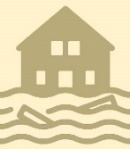 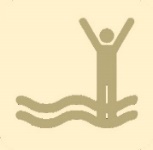 Total Building Value in Floodplains: $54,731K
Statewide County Median: $111,255K
Newly Mapped in Structures: 32

Newly Mapped out Structures: 249
Estimated Population Displaced by Flooding: 
708
Statewide County Median: 1,135
Total Estimated Building Loss: $2,548K
Statewide County Median: $7,642K
Total At-Risk Residential Structures: 980
Statewide County Median: 987
Estimated Population in Need of Short-Term Shelters: 158
Statewide County Median: 223
Vulnerability
Mobile Homes in Floodplains: 307
Statewide County Median: 230
Critical Buildings in Floodplains (Essential Facilities and Non-Historical Community Assets): 21
Statewide County Median: 34
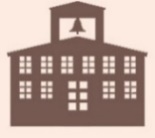 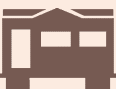 Renters Ratio in Floodplains: 30%
Statewide County Median: 29%
Social Vulnerability Index (SVI), 0 to 1: 0.69
Statewide County Median: 0.48
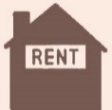 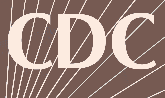 Kanawha County, Flood Risk Summary
     The information below includes estimates derived from the BLRA as of May 2022.
     The demographic information is based on Census Bureau’s data of American Community Survey (ACS) 5-year estimates of 2017.
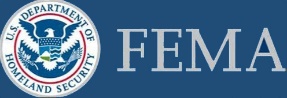 Hazard
Number of Federally Declared Flood Disasters since 1989: 16
Statewide County Median: 12
Ratio of aSFHA to County Area: 2.8%
Statewide County Median: 2.9%
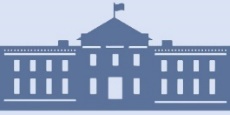 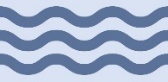 Physical
Human
Exposure
Total Buildings in High-Risk Floodplains: 14,845
Statewide County Median: 1,080
Estimated Population Residing in High-Risk Floodplains: 34,353
Statewide County Median: 2,425
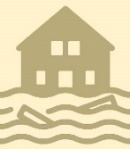 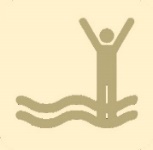 Total Building Value in Floodplains: $1,823,847K
Statewide County Median: $111,255K
Newly Mapped in Structures: 1,809

Newly Mapped out Structures: 1,424
Estimated Population Displaced by Flooding: 
19,683
Statewide County Median: 1,135
Total Estimated Building Loss: $113,977K
Statewide County Median: $7,642K
Total At-Risk Residential Structures: 13,578
Statewide County Median: 987
Estimated Population in Need of Short-Term Shelters: 3,713
Statewide County Median: 223
Vulnerability
Mobile Homes in Floodplains: 2,827
Statewide County Median: 230
Critical Buildings in Floodplains (Essential Facilities and Non-Historical Community Assets): 340
Statewide County Median: 34
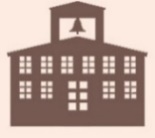 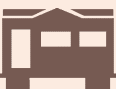 Renters Ratio in Floodplains: 29%
Statewide County Median: 29%
Social Vulnerability Index (SVI), 0 to 1: 0.48
Statewide County Median: 0.48
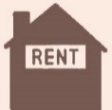 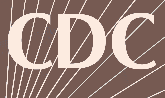 Putnam County, Flood Risk Summary
     The information below includes estimates derived from the BLRA as of May 2022.
     The demographic information is based on Census Bureau’s data of American Community Survey (ACS) 5-year estimates of 2017.
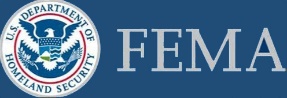 Hazard
Number of Federally Declared Flood Disasters since 1989: 12
Statewide County Median: 12
Ratio of aSFHA to County Area: 4.4%
Statewide County Median: 2.9%
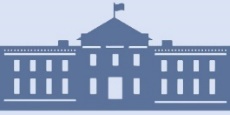 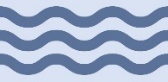 Physical
Human
Exposure
Total Buildings in High-Risk Floodplains: 2,682
Statewide County Median: 1,080
Estimated Population Residing in High-Risk Floodplains: 6,500
Statewide County Median: 2,425
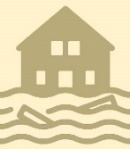 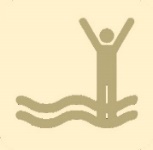 Total Building Value in Floodplains: 292,110K
Statewide County Median: $111,255K
Newly Mapped in Structures: 423

Newly Mapped out Structures: 751
Estimated Population Displaced by Flooding: 
2,478
Statewide County Median: 1,135
Total Estimated Building Loss: $10,013K
Statewide County Median: $7,642K
Total At-Risk Residential Structures: 2,488
Statewide County Median: 987
Estimated Population in Need of Short-Term Shelters: 417
Statewide County Median: 223
Vulnerability
Mobile Homes in Floodplains: 701
Statewide County Median: 230
Critical Buildings in Floodplains (Essential Facilities and Non-Historical Community Assets): 42
Statewide County Median: 34
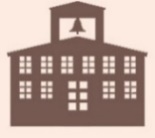 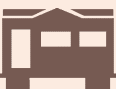 Renters Ratio in Floodplains: 31%
Statewide County Median: 29%
Social Vulnerability Index (SVI), 0 to 1: 0.04
Statewide County Median: 0.48
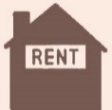 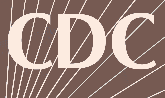